Приготовление горячего завтрака
Молочная каша, бутерброд.
Приготовление бутербродов
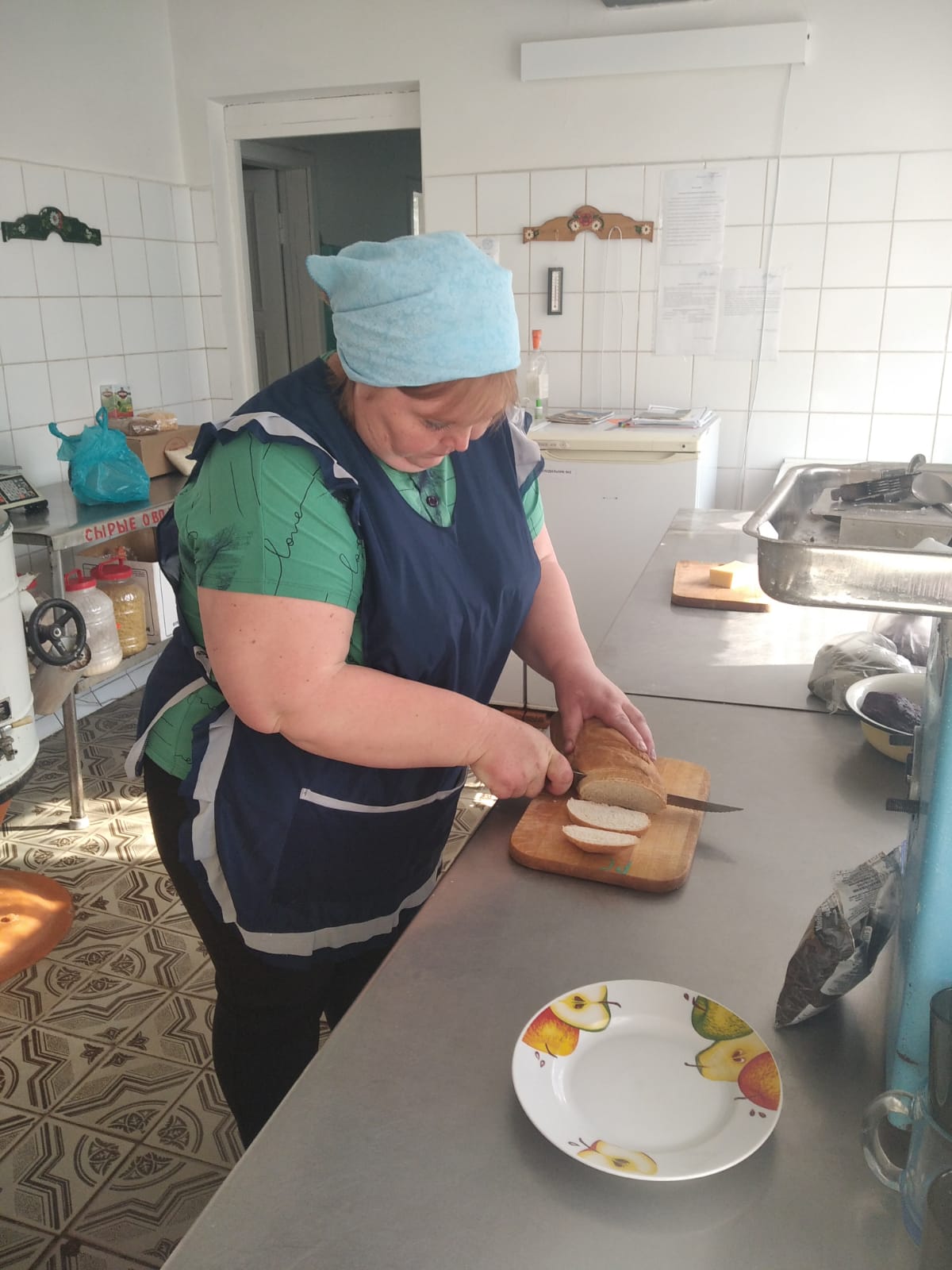 Белый хлеб с маслом
Каша рисовая молочная
Каша рисовая молочная
Завтрак готов
Приятного аппетита!